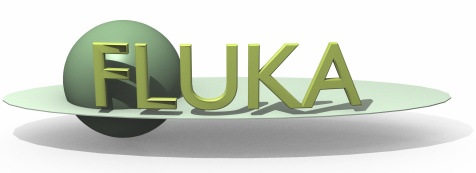 Exercise 11: Activation
Beginners’ FLUKA Course
Exercise 11: Activation
copy the solution of Exercise 5 (ex5.inp) into a new directory (ex11), name it ex11.inp and open it using FLAIR

add irradiation profile of three irradiation periods of 7 days each, separated by 4 days of shutdown 
adjust intensity during each period: 105 protons per second
consider two cooling periods: one hour and one month

add scoring of specific activity in Bq/cm3 in the aluminum and lead cylinders of the target for both cooling periods with USRBIN and with RESNUCLE and convince yourself that they give the same results
calculate dose equivalent rate for both cooling periods using the conversion coefficients for effective dose (identifier ‘EWT74’, selected with the AUXSCORE card), around the target with USRBIN (R-F-Z)R:0..10cm in 100 bins, F 1 bin, Z:-5..15cm in 200 bins, X=0, Y=0cm
kill electromagnetic cascade in the prompt particle cascade